REKONSTRUKCE PLOCHÝCH STŘECH PANELOVÝCH BUDOV
Vysoká škola technická a ekonomická
v Českých Budějovicích
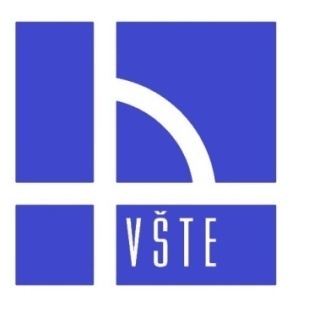 AUTOR BAKALÁŘSKÉ PRÁCE:				Stanislav Varcaba
Vedoucí bakalářské práce:			Ing. Jan Plachý, Ph.D.
Oponent bakalářské práce:			Ing. Jana Hubálovská
									   leden 2018
Obsah
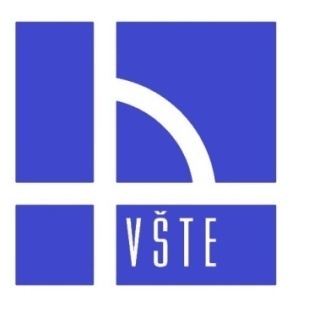 Motivace a důvody výběru daného tématu
Cíl práce
Teoretická část
Aplikační část
Závěrečné shrnutí
Motivace a důvody výběru daného tématu
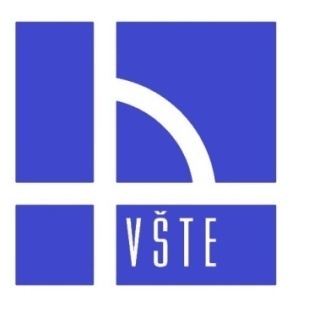 Aktuálnost tématu
Zájem o revitalizaci panelových budov
Prohloubení znalostí v dané tématice ve vlastním zájmu
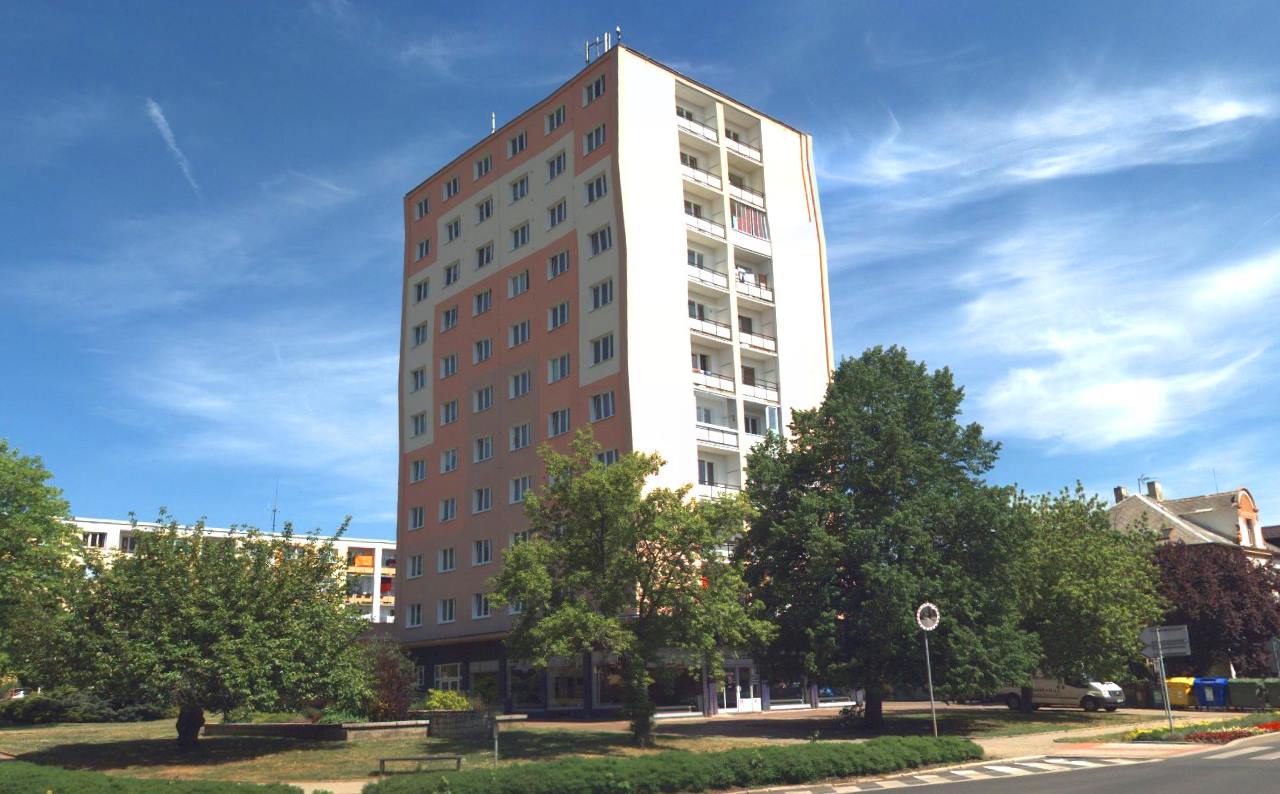 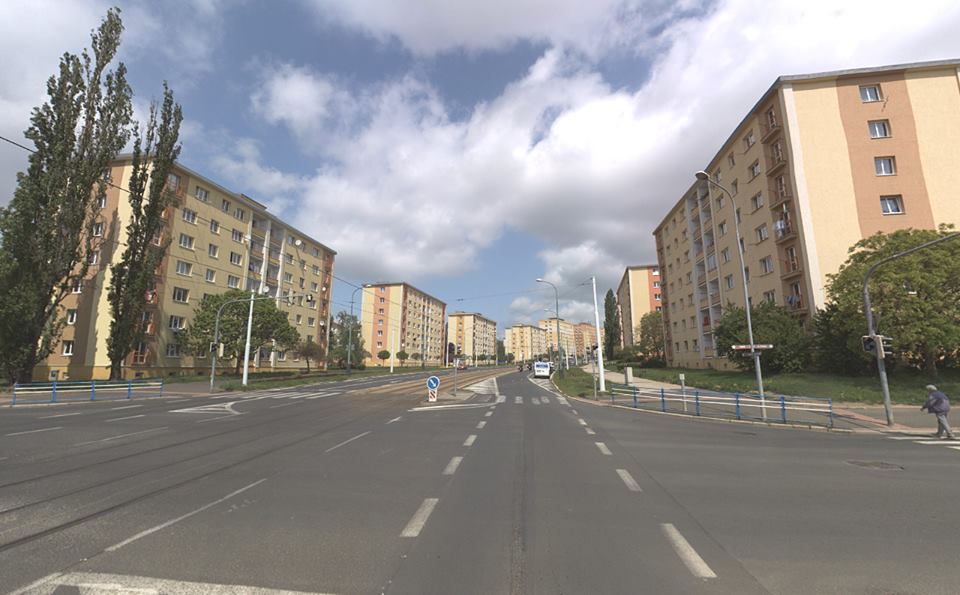 Zdroj:
http://panelaky.info/g40/
Cíl práce
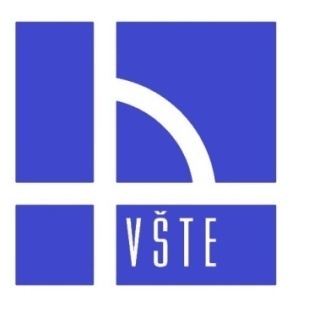 Zpracovat přehled skladeb střešních plášťů jednotlivých typů panelových domů.
Zpracovat přehled možností rekonstrukcí těchto plášťů.
Na zvoleném panelovém domu zpracovat varianty řešení rekonstrukce střešního pláště.
 Pro vybranou variantu rekonstrukce střešního pláště zpracovat projektovou dokumentaci.
Teoretická část
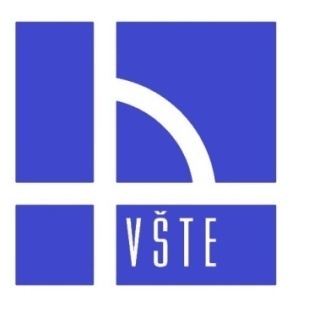 Historie
Ploché střechy
Poruchy plochých střech
Přehled skladeb
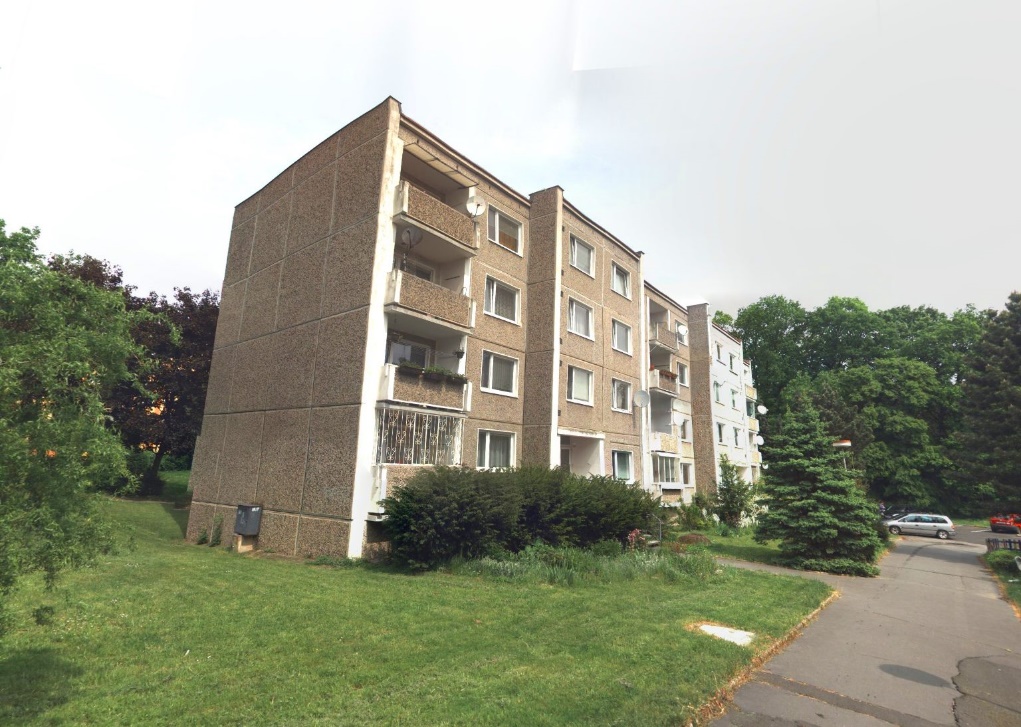 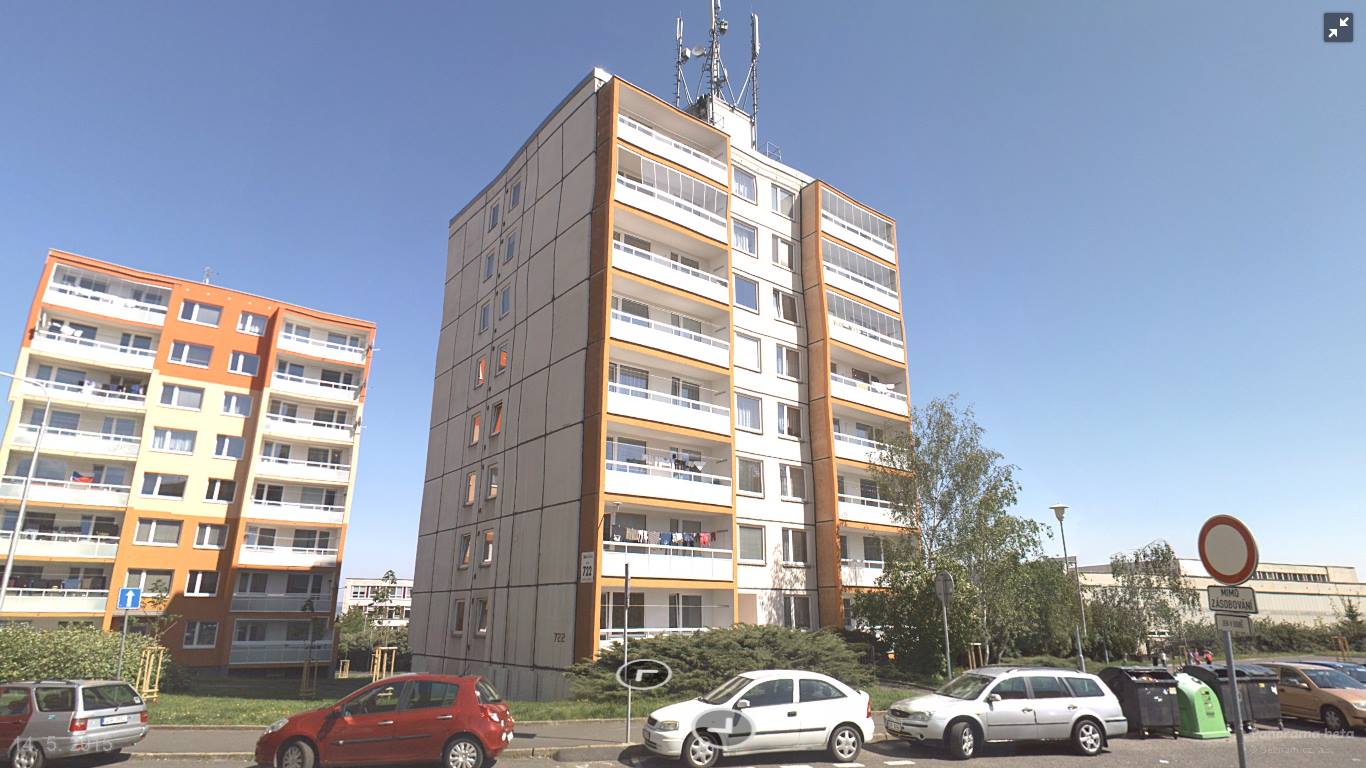 Zdroj:
http://panelaky.info/g40/
Historie
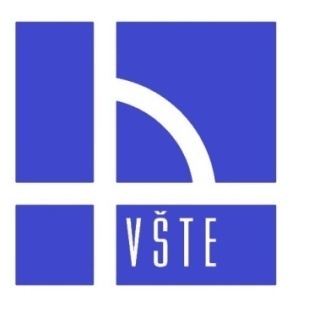 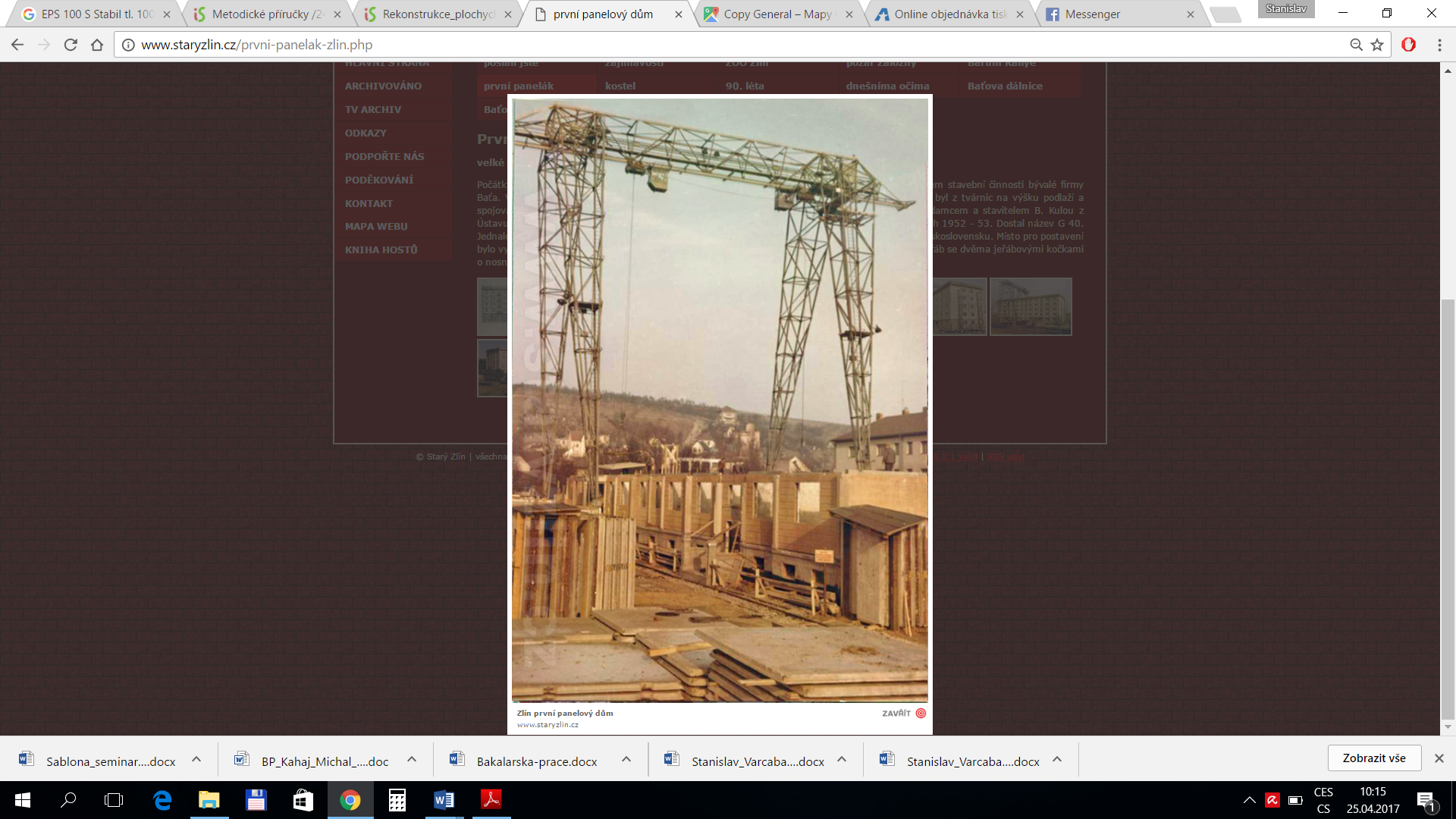 Počátek 20. století
1940 Baťa
1953 G40 první panelový dům
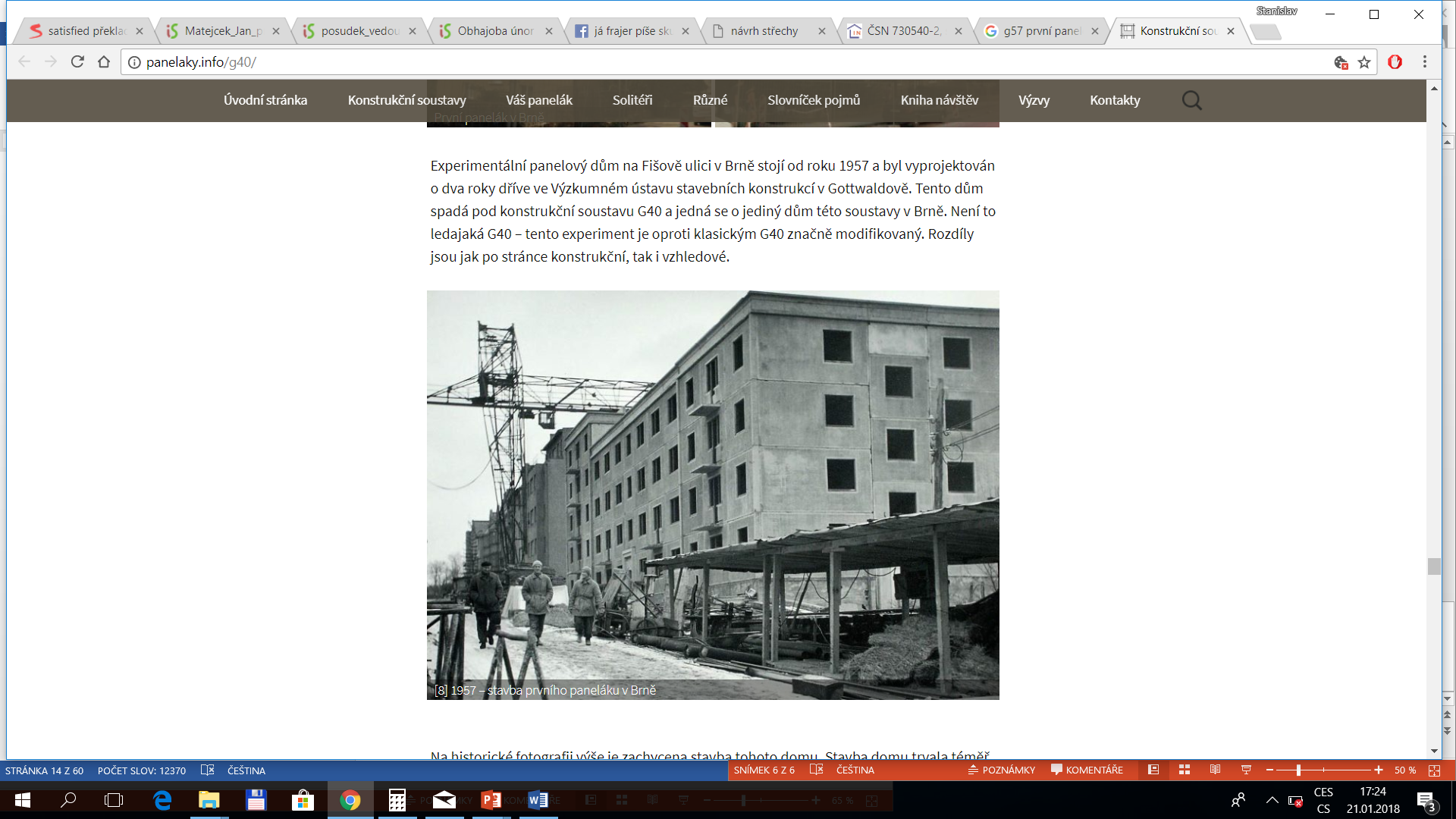 Zdroj:
http://panelaky.info/g40/
Ploché střechy
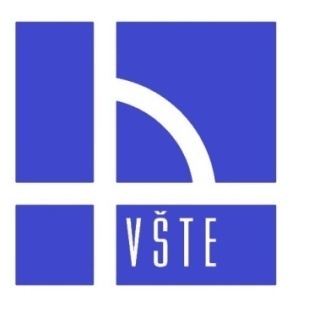 Ploché střechy
sklon 0o ≤ 5o
Požadavky:
tepelná ochrana a úspora energie
neprůzvučnost
požární bezpečnost
mechanická odolnost a stabilita
hygiena, ochrana zdraví a životního prostředí
bezpečnost při užívání
trvanlivost střech
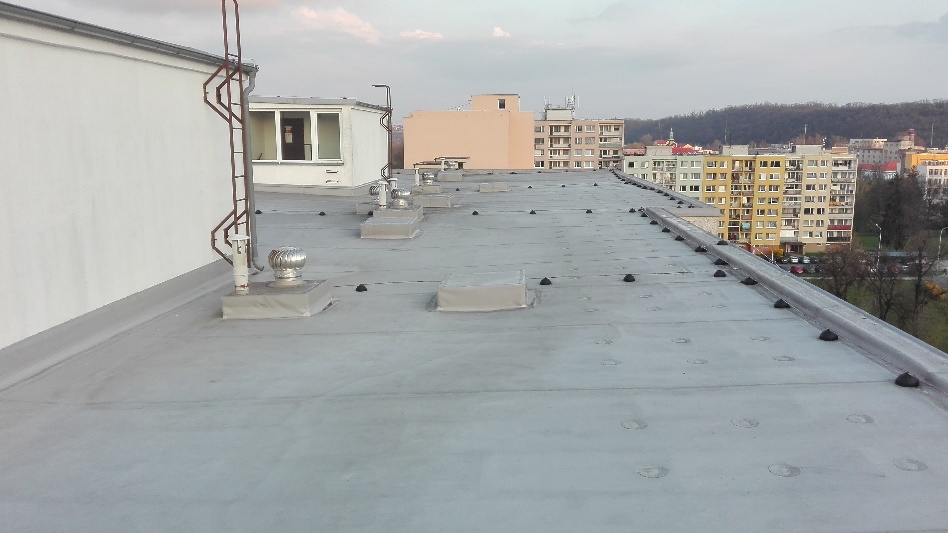 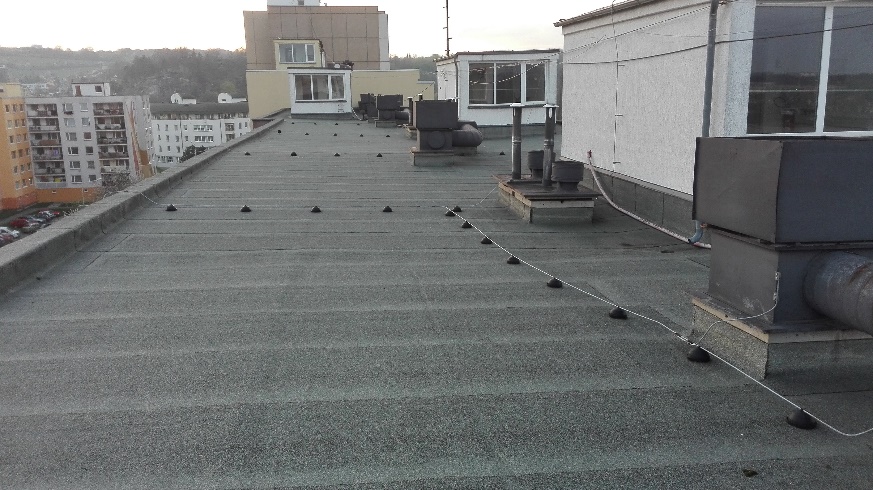 Zdroj:
http://panelaky.info/g40/
Poruchy plochých střech
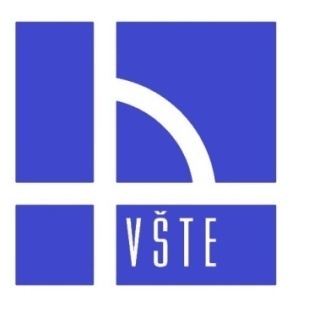 Výrobní poruchy
nekvalitní suroviny
nevhodná skladba materiálů
nedostatečná výrobní kontrola
Poruchy vzniklé v praxi
Projekční poruchy 
Poruchy vzniklé neodbornou prací aplikační firmy
Poruchy vodotěsnosti 
Vlivem přetížení 
Vlivem koroze stavebních materiálů
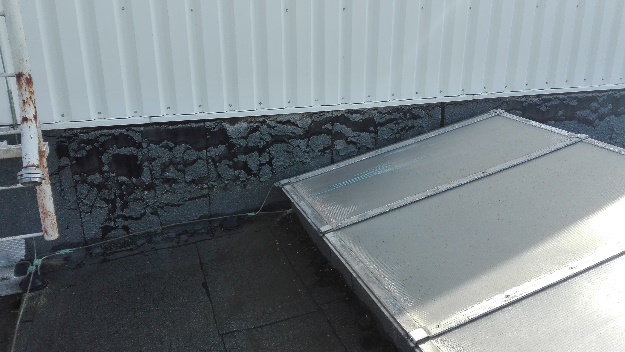 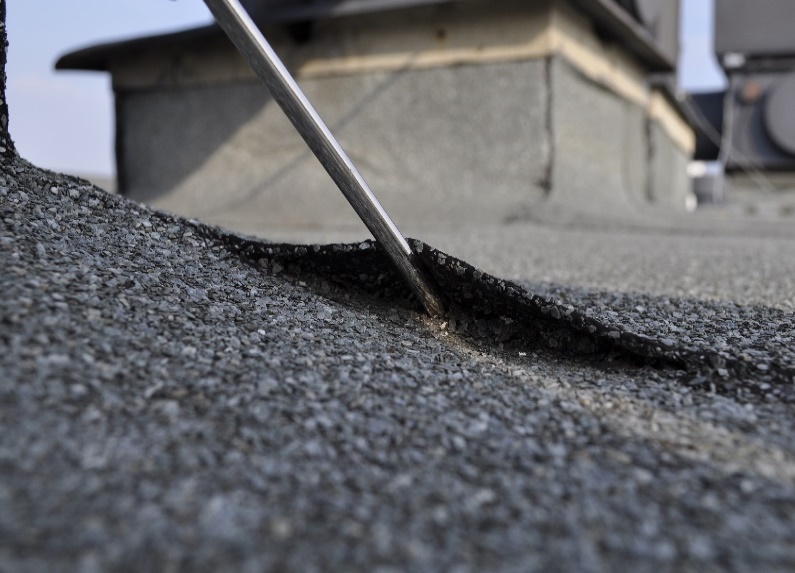 Zdroj:
http://panelaky.info/g40/
Přehled skladeb střech panelových budov
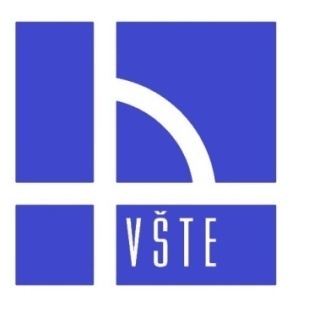 Nejstarší G40
Nejvíce se vyskytující T 06B
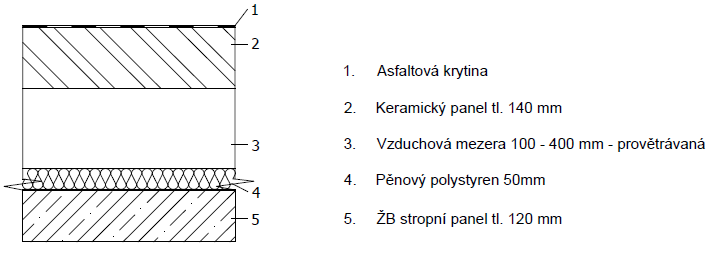 Zdroj:
Autor bakalářské práce
Aplikační část
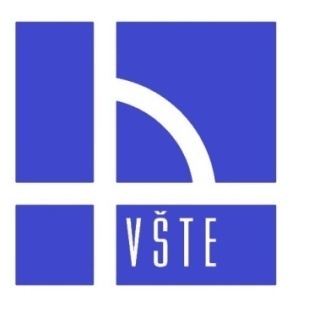 Informace o stavbě
Název objektu:	     BYTOVÝ DŮM č.p. 2361 v Sokolovské ulici, v Táboře 
Typ panelového domu: T06 B
Místo objektu:	      Sokolovská 2361, 390 03 Tábor
Pozemek objektu:	      Tábor , k.ú. Tábor, par.č. 1502/78
Kraj:		      Jihočeský 
Investor: 		      Společenství vlastníků bytových jednotek domu č. p. 2361
                                            Sokolovská ulice, 390 03 Tábor 
Projektant:	      Varcaba Stanislav 
Střecha:		      Střecha dvouplášťová s natavenými asfaltovými pásy
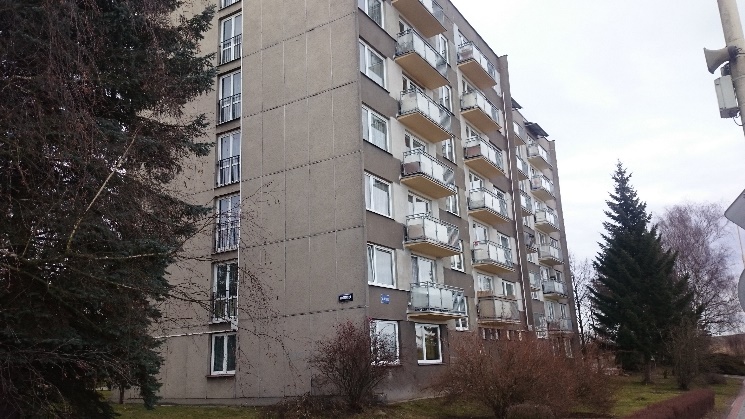 Zdroj:
Autor bakalářské práce
Navržené varianty
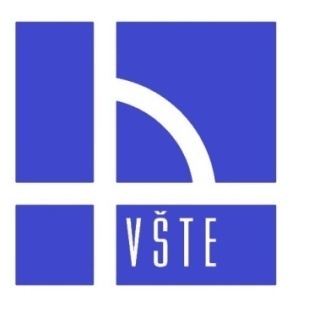 A) Navýšení tepelných požadavků foukanou celuózou
B) Odstranění celé skladby původní a zřízení nové
C) Navýšení skladby původní s požadavky na zlepšení tepelného odporu
Varianta A
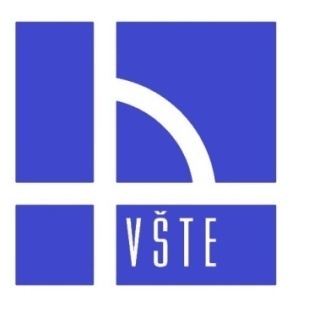 Asfaltový modifikovaný pás s posypem proti UV plošně natavený
Původní asfaltový pás
Původní keramický panel tl. 140mm
Vzduchová mezera 200-400mm vyplněná foukanou celulózou se zachováním odvětrávacích otvorů pro případné odpaření vodních par
Pěnový polystyren 50mm
ŽB stropní panel tl.130mm
Varianta B
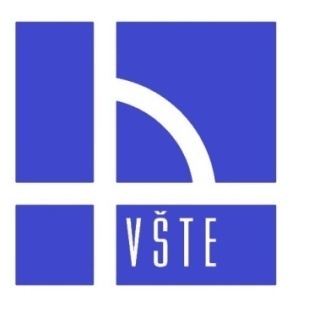 Fólie z PVC-P 
Difúzně otevřená separační vrstva - geotextílie
Rovné desky  z EPS polystyrenu 100mm
Spádové klíny z EPS 100mm
Parotěsný asfaltový SBS modifikovaný pás
Asfaltový penetrační nátěr
Stávající ŽB stropní panel tl. 130mm
Varianta C
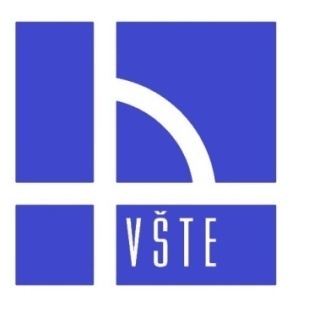 Fólie z PVC-P 
Difúzně otevřená separační vrstva - geotextílie
Rovné desky z EPS polystyrenu tl. 2x70mm
Původní asfaltový pás
Původní  keramický panel tl. 140mm + vyrovnání
Stávající  vzduchová mezera 200-400mm - zaslepená
Původní pěnový polystyren tl. 50mm
ŽB stropní panel tl. 130mm
Multikriteriální zhodnocecí
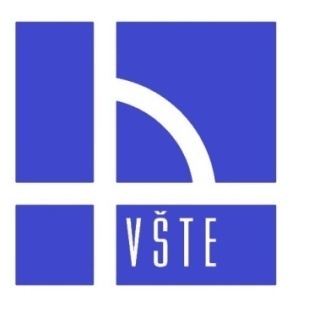 Zdroj:
Autor bakalářské práce
Děkuji za pozornost
Doplňující dotazy
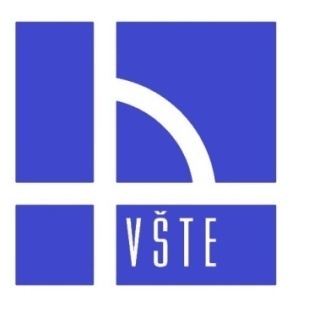 Dotazy od vedoucího BP
Na jaké veličiny by měl být posouzen střešní plášť z hlediska tepelné techniky podle platné legislativy?
Dotazy od oponenta BP
Žádné
Odpovědi
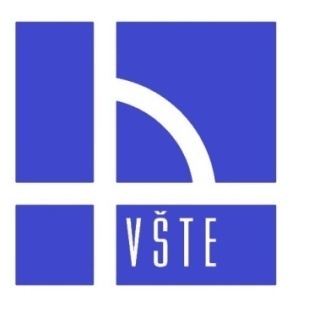 Zdroj:
Autor bakalářské práce